All India Institute of Speech & HearingLibrary and Information Centre
KNOW YOUR LIBRARY
WORKSHOP
Print Resources
Electronic Resources: Types
E-Resources
E-journals

E-books

Literature Databases 

Digitized Research  Reports

Standards
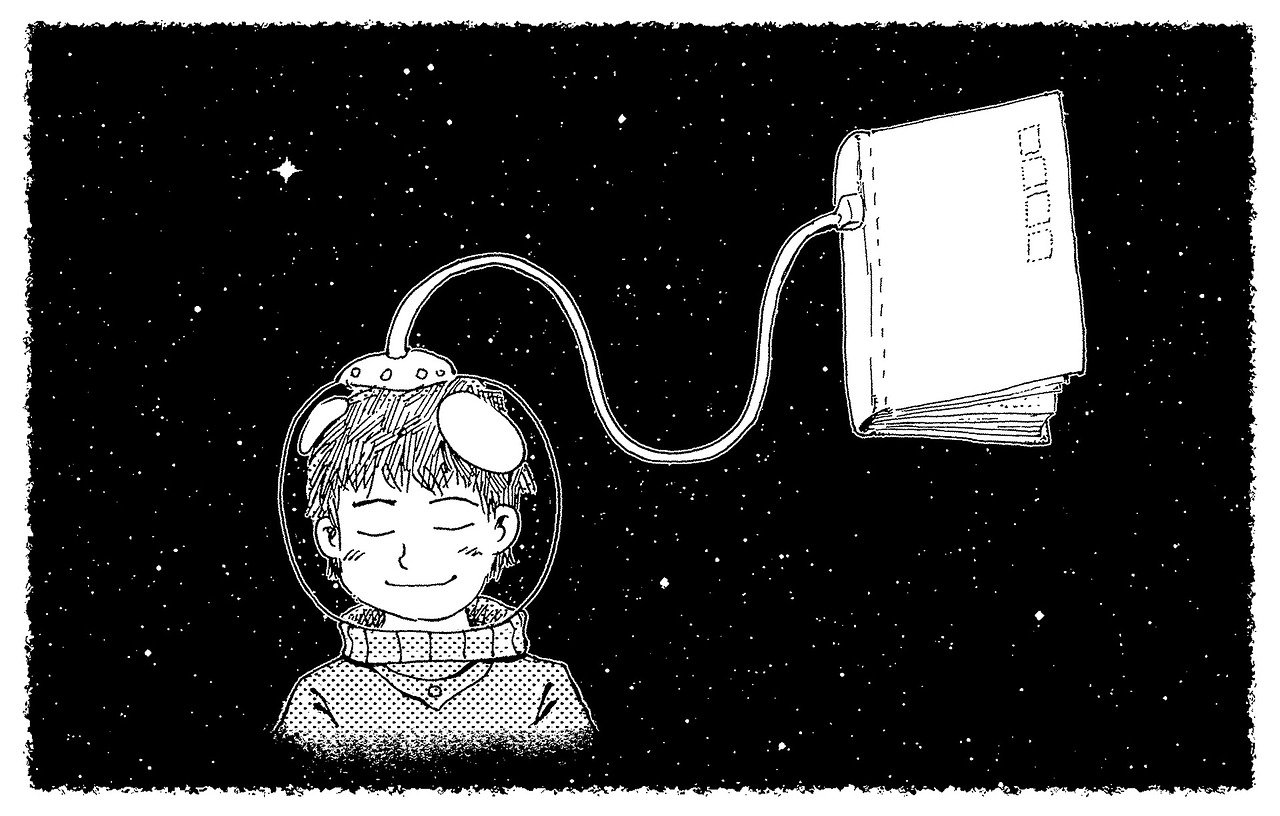 Electronic Resources: Access
www.aiish.ac.in
# Intranet Vs Internet
# Username & password
# Access Restrictions
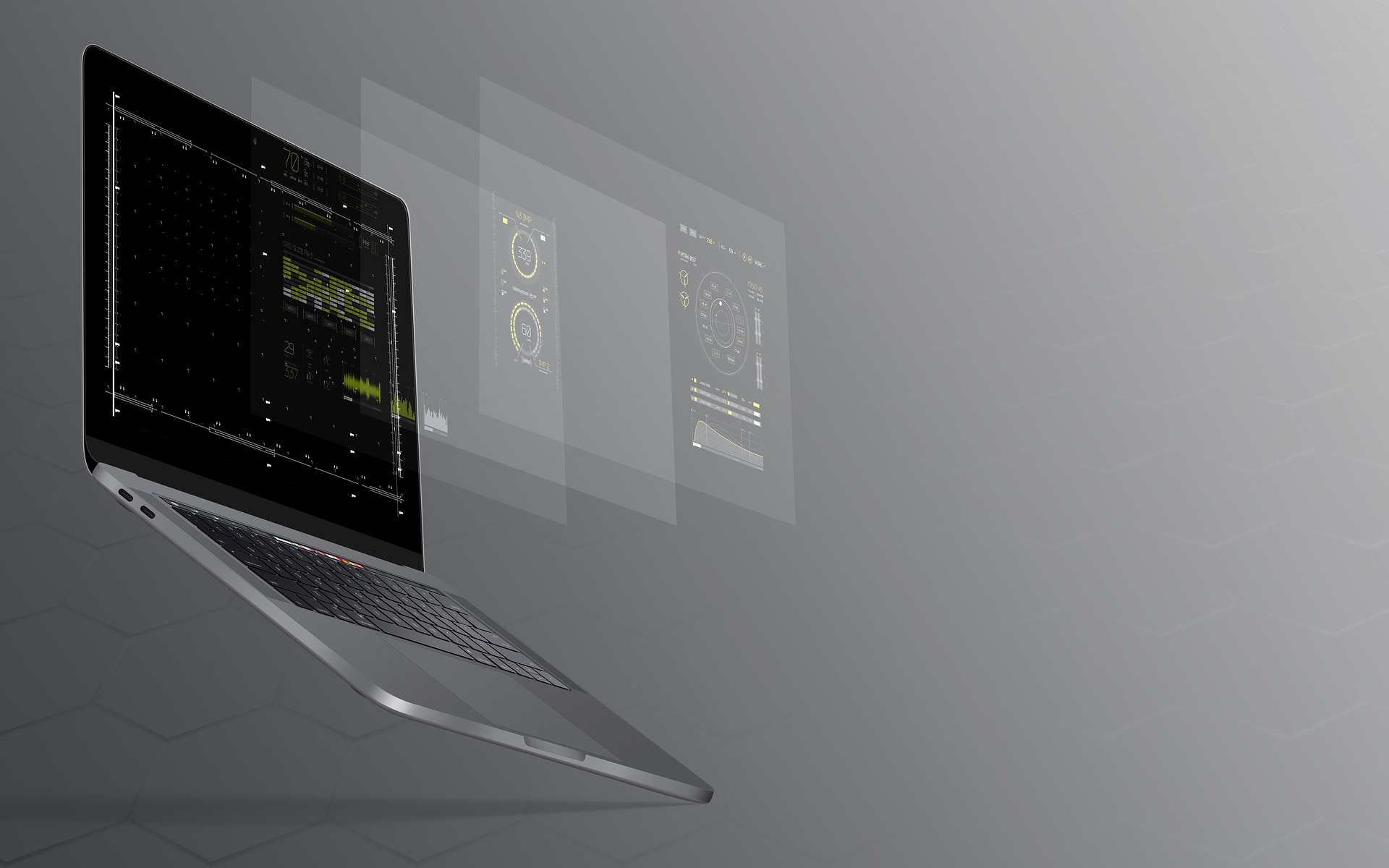 Information Services…
1) Book Lending
2) ERMED Service
3) Institutional Repository 
4) ISBN 
5) Indian Lit. Database on Comm.Dis
6) JAIISH
…Information Services
7) N-LIST
8) Online Public Access Catalogue 
9) Plagiarism detection
10) Reference management
11) Remote login 
12) Scholarly writing support
ti=titleau=authorkw=keywordsu=subjectpb=publishernb=ISBN
ti:titleau:authorkw:keywordsu:subjectpb:publishernb:ISBN